ESTUDO  METÓDICO
  O  EVANGELHO  SEGUNDO  O  ESPIRITISMO
CAP.  XXII
NÃO  SEPAREIS  O  QUE  DEUS  JUNTOU
INDISSOLUBILIDADE  
   DO  CASAMENTO
PERGUNTA  DOS  FARISEUS  A  JESUS
SERÁ  PERMITIDO  A  UM  HOMEM  DESPEDIR
SUA  MULHER,  POR  QUALQUER  MOTIVO?
RESPOSTA  DE  JESUS
ASSIM,  JÁ  NÃO  SERÃO  DUAS,  MAS  UMA  SÓ  CARNE.  NÃO  SEPARE,  POIS,  O  HOMEM  O  QUE  DEUS  JUNTOU.
O  HOMEM  DEIXARÁ  O  PAI  E  A  MÃE  E  SE  LIGARÁ
À  SUA  MULHER;  E  SERÃO  DOIS  NUMA  SÓ  CARNE.
(MATEUS,  19:3  A  9)
LEIS  HUMANAS  SOBRE  AS  UNIÕES  DOS  SERES
REGULAM  AS  RELAÇÕES  SOCIAIS.
LEIS  CIVIS:  VARIÁVEIS.
MUDAM  SEGUNDO  OS  TEMPOS,  OS  LUGARES
E  O  PROGRESSO  DA  INTELIGÊNCIA.
SÃO  EXIGÊNCIAS  DA  CIVILIZAÇÃO.
REGULAM  OS  INTERESSES  DAS  FAMÍLIAS.
LEIS  DIVINAS
SOBRE  AS  UNIÕES  DOS  SERES
SÃO
LEIS  DA  NATUREZA
LEI  DIVINA  MATERIAL:  
     UNIÃO  DOS  SEXOS
INVARIÁVEIS
SÃO  AS   MESMAS  EM  TODOS  OS
  TEMPOS  E  EM  TODOS  OS  PAÍSES.
IMUTÁVEL  SÓ  HÁ  O  QUE  VEM  DE  DEUS.  
TUDO  O  QUE  É  OBRA  DOS  HOMENS
  ESTÁ  SUJEITO  A  MUDANÇA.
LEI  DIVINA  MORAL: 
   AMOR.
NA  LEI  DIVINA  MATERIAL
O  QUE  É   DE  ORDEM  DIVINA:
OBJETIVO:
É  A  UNIÃO  DOS  SEXOS.
SUBSTITUIÇÃO  DOS  SERES  QUE  MORREM.
NA  LEI  DIVINA  MORAL
A  UNIÃO  DOS  SEXOS:
DEVE  SER  REGIDA  PELA  LEI  DO  AMOR.
AS  UNIÕES  POR  INTERESSES  MATERIAIS
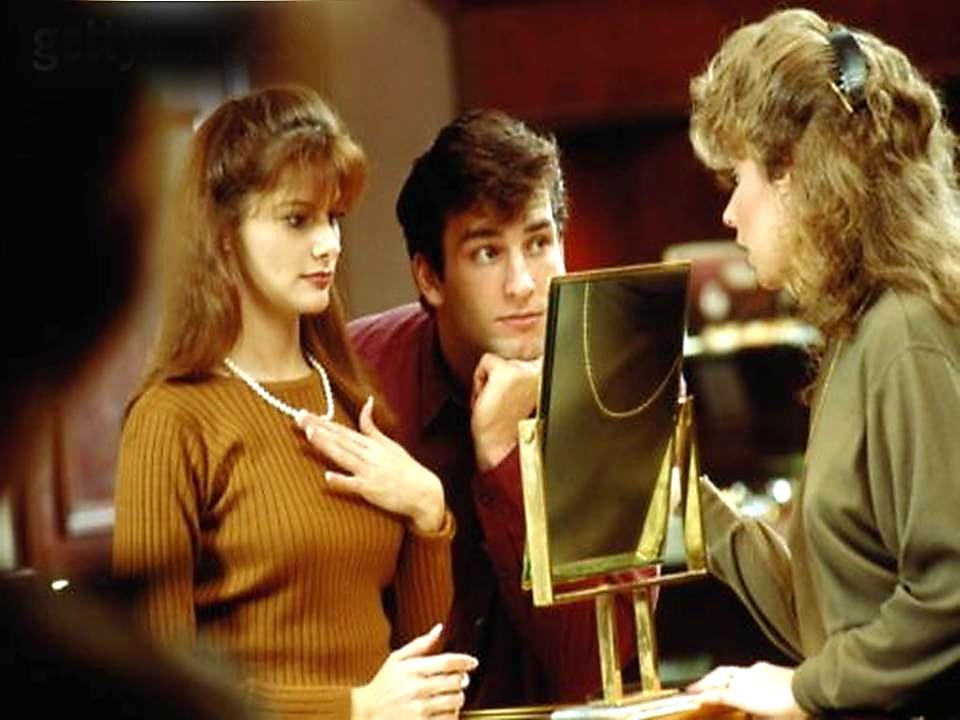 O  SENTIDO  DA  AFIRMATIVA
“NÃO  SEPAREIS  O  QUE  DEUS  JUNTOU.”
APENAS  OS  LAÇOS  ESPIRITUAIS  E  DE  MÚTUO
AFETO  SÃO  INDISSOLÚVEIS.
SÃO  PASSAGEIRAS  E  LOGO  DESAPARECEM.
E  OS  QUE  SE  CASAM  POR  INTERESSES  MATERIAIS?
TERÃO  QUE  APRENDER  A  SE  AMAR,  PELA  CONVIVÊNCIA,  PELA  RENÚNCIA  E  ABNEGAÇÃO.
A  UNIÃO  DOS  SEXOS
SEM  SER  REGIDA  PELA  LEI  DO  AMOR:
NÃO  FOI  DEUS
  QUE  UNIU!
DAÍ  AS  UNIÕES  INFELIZES,  QUE  ACABAM  
TORNANDO-SE   CRIMINOSAS,  O  QUE  SE
EVITARIA,  SE  NÃO  ABSTRAÍSSE  A  LEI  DO  AMOR.
NA  UNIÃO  DOS  SEXOS
QUER  DEUS:
OBJETIVO:
+
A  UNIÃO  PELOS
LAÇOS  DA  CARNE
A  UNIÃO  PELOS
LAÇOS  DA  ALMA
AFEIÇÃO  MÚTUA.
AFEIÇÃO
MÚTUA
SENDO  DOIS  A  AMÁ-LOS,
DOIS  A  CUIDAR  DELES,
DOIS  A  FAZÊ-LOS  PROGREDIR.
FOSSE  TRANSMITIDA  AOS  FILHOS.
CASAMENTO
QUESTÃO  695  
CONSTITUI  UM  DOS  PRIMEIROS  ATOS  DE  
PROGRESSO  NAS  SOCIEDADES  HUMANAS,  PORQUE  ESTABELECE  A  SOLIDARIEDADE  FRATERNA.
REFLEXÕES
IDEALIZAR  UM  OBJETIVO  PARA  CONTEÚDO.
COMENTAR  A  IDEIA  DE  COMPREENSÃO  MAIS  DIFÍCIL.
EXPOR  A  IDEIA  QUE  LHE  CAUSOU  MAIOR  IMPACTO.
PROPOR  APLICAÇÕES  PRÁTICAS  DO  TEMA  ESTUDADO.